English
Gubzhokova Amina Borisovna
Прочитай и переведи.
Выпиши и выучи слова
Mum-  мама
Dad- папа
Grandpa- дедушка
Grandma- бабушка
Aunt-тетя
Uncle-дядя
Cousin-двоюродный брат или сестра
Brother- брат
Sister- сестра
Short-короткий
Long-длинный
Curly-кучерявый
Straight- прямой
Brown-коричневый
Black-черный
White-белый
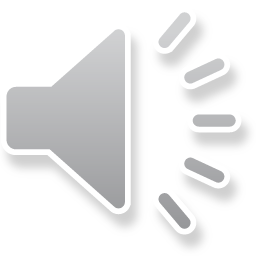 Послушай и пронумеруй
Выполни задания
Вставь пропущенные слова используя слова из рамочки.
Найди и обведи слова из рамочки
1) Нарисуй и опиши себя.
Выполненные задания присылай на почту: lady.gubjokova@yandex.ru 